pro pochopení významu zeměpisu je naučit se:

„zeměpisně (geograficky) myslet“
Základem pro geografické myšlení je umění kladení správných geografických otázek, které jsou, např.:


?
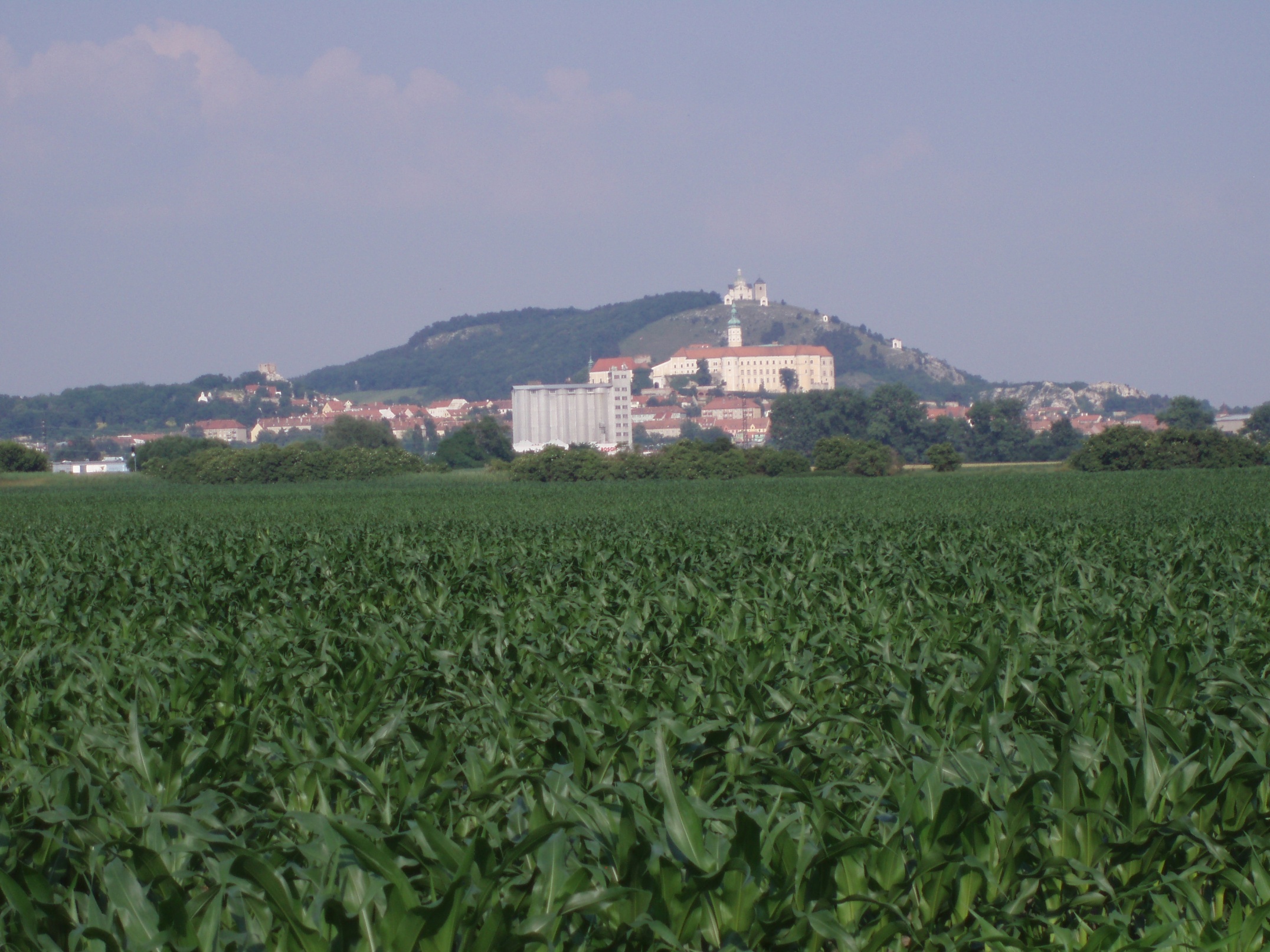 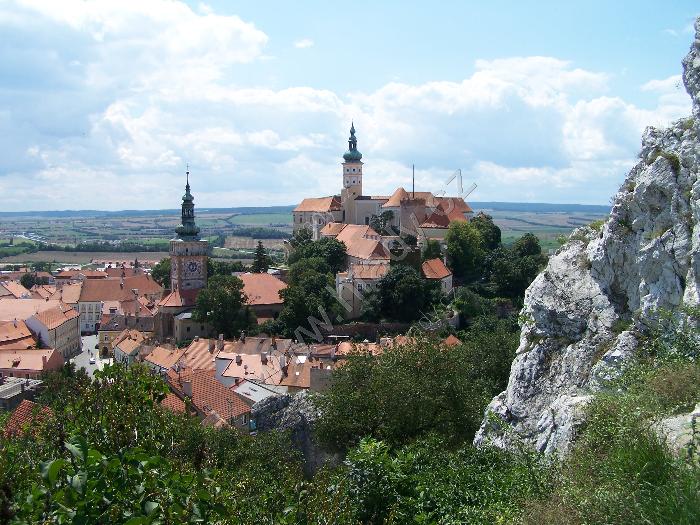 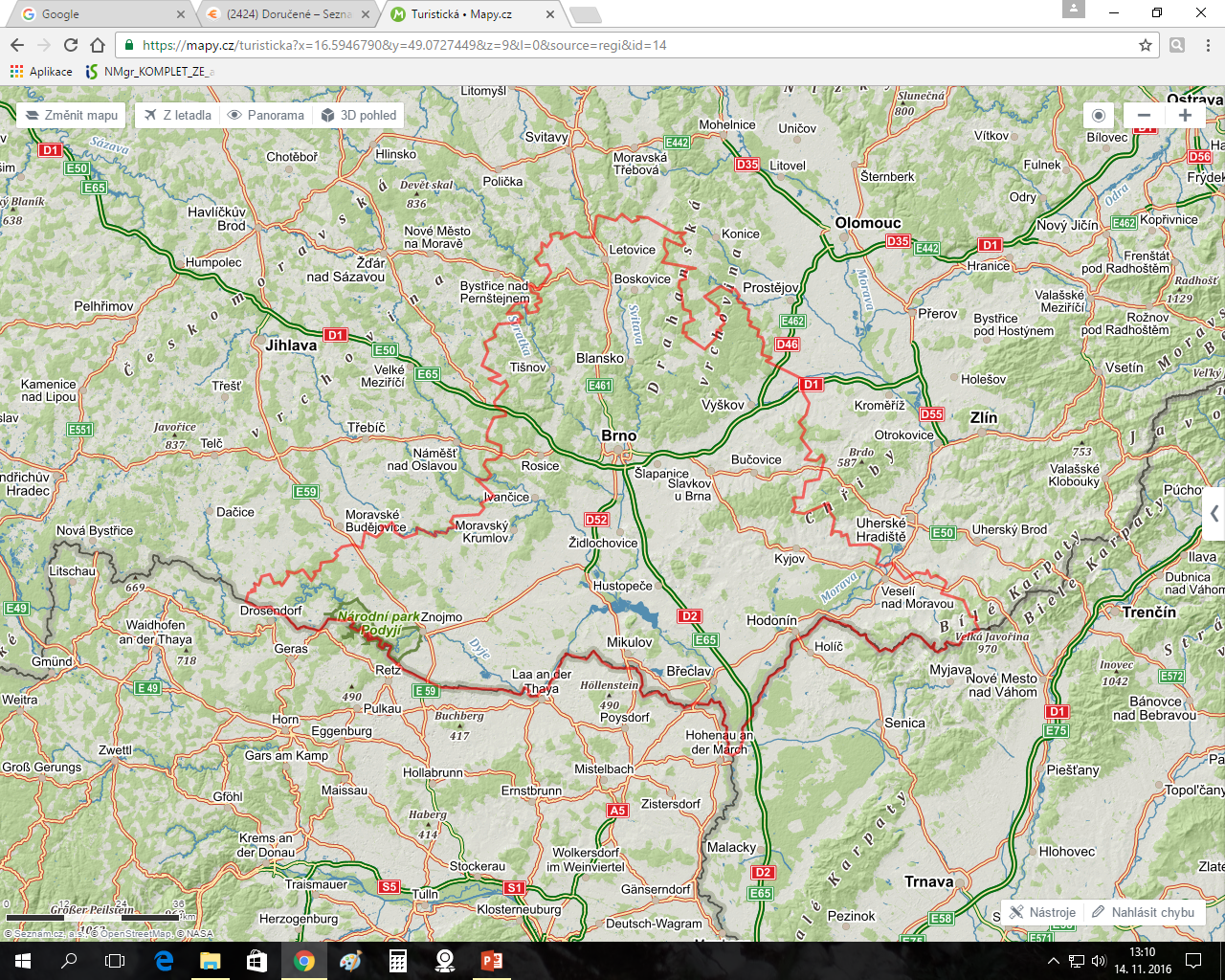 Kde to je?


Jaké to je?


Proč je to tam?


Jak to vzniklo?


Jaký to má vliv?


Jak by to mělo být uzpůsobeno vzájemnému užitku člověka a přírody?
K fotografiím můžeme  přiřadit např. následující otázky:

Co je to za místo? Jak to víš? Jaké znaky vidíš? C je pro toto místo typické? Co zde mohou lidé dělat? Jak je toto místo spjaté s jinými místy? Čím se liší, nebo je naopak  podobné místu, kde žiješ, a proč? Jak se mění a proč? Jaké by to bylo žít na tomto místě? Co se ti na tomto místě líbí?